KHATRA ADIBASI MAHAVIDYALAYA
B.A Program in Physical Education Name of the Teacher- TITHI ROY
Subject- Physical Education
Semester - III 
Course Title: Yogasana and Gymnastics 
Topic: Unit- I: YOGASANA 
Session: 2019-20
YOGA
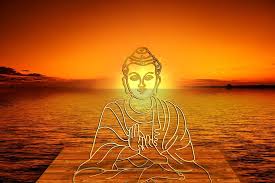 BHUJANGASANA
Steps of Bhujangasana
Steps of Bhujangasana
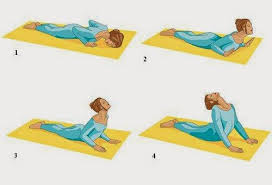 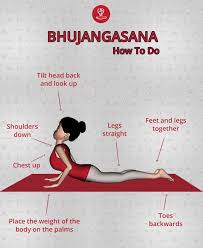 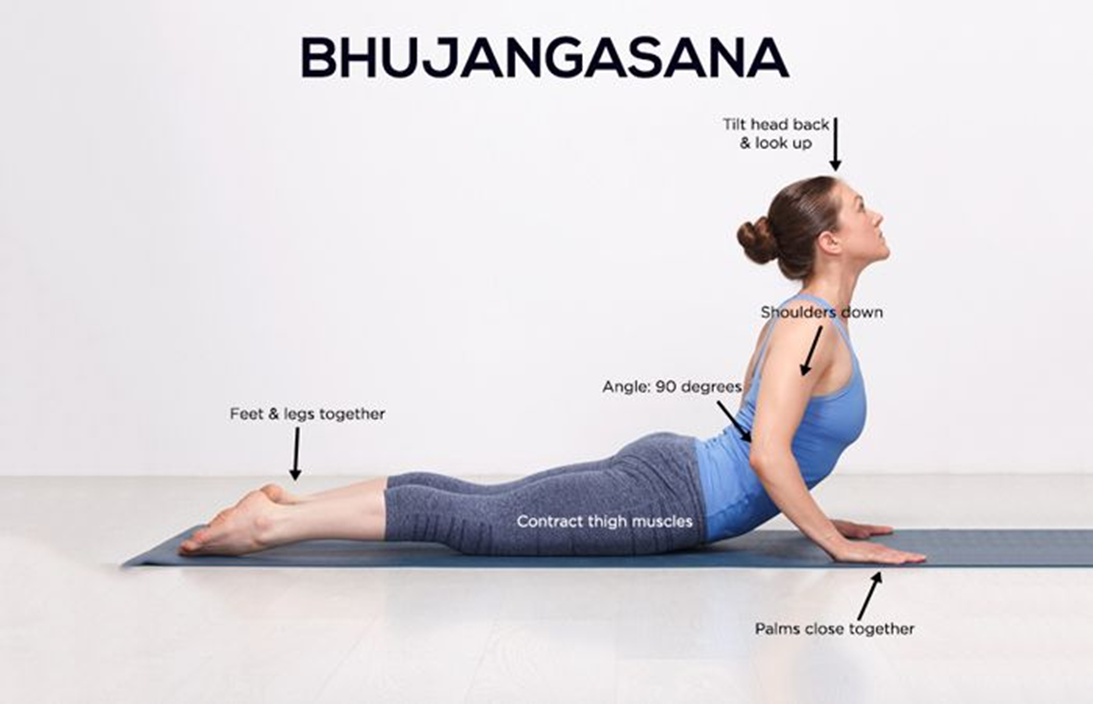 Benefits of Bhujangasana
Strengthens the spine.
Stretches chest and lungs, shoulders, and abdomen.
Tones the buttocks.
Stimulates abdominal organs.
Helps relieve stress and fatigue.
Opens the heart and lungs.
Soothes sciatica.
Therapeutic for asthma.
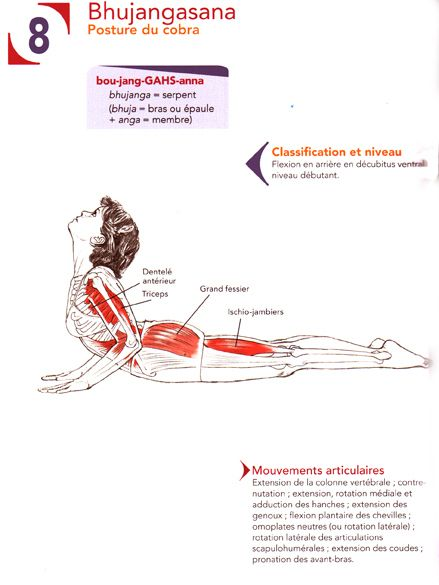 Benefits of Bhujangasana
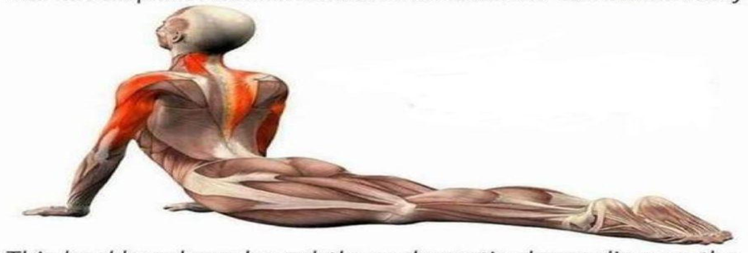 Benefits of Bhujangasana
THANK YOU